Posttraumatic Stress Disorder
Compensation Service
March 2016
Objectives
Review the rating requirements for PTSD
Identify other mental disorders
Review court cases concerning mental disorders and service connection
Review Diagnostic and Statistical Manual of Mental Disorders, Fifth Edition (DSM-V) criteria for mental disorders
Discuss the evaluation of mental disorders
Identify how to prepare a Competency rating decision
2
References
38 U.S.C.  1702, Presumptions: psychosis after service in World War II and following periods of war; mental illness after service in the Persian Gulf War
38 CFR 3.304(f), Posttraumatic stress disorder
38 CFR 3.344, Stabilization of disability evaluations 
38 CFR 3.353, Determinations of incompetency and competency
38 CFR 3.384, Psychosis
38 CFR 4.14, Avoidance of pyramiding
38 CFR 4.125, Diagnosis of mental disorders
38 CFR 4.126, Evaluation of disability from mental disorders
38 CFR 4.127, Intellectual disability (intellectual developmental disorder) and personality disorders
3
References
38 CFR 4.128, Convalescence ratings following extended hospitalization
38 CFR 4.129, Mental disorders due to traumatic stress
38 CFR 4.130, Schedule of ratings—Mental disorders
M21-1, Part III, Subpart iv.3.A, Examination Requests
M21-1, Part III, Subpart iv, 3.D, Examination Reports
M21-1, Part III, Subpart iv, 4.H, Mental Disorders
M21-1, Part III, Subpart iv, 6.C, Completing the Rating Decision Narrative 
M21-1, Part III, Subpart v, 1.D, Willful Misconduct and Line of Duty
M21-1, Part IV, Subpart ii, 1.D, Claims for Service Connection (SC) for Post-Traumatic Stress Disorder (PTSD)
4
References
Allen v Principi, No. 99-7199, February 2, 2001
Arzio v Shinseki, No. 2009-7107, April 19, 2010
Buchanon v Nicholson, No. 05-7174, June 14, 2006
Clemons v Shinseki, No. 07-0558, February 17, 2009
Cohen v Brown, No. 94-661, March 7, 1997
Forcier v Nicholson, No. 90-853, January 25, 2006
McClain v Nicholson, No. 05-0468, June 21, 2007
Mittleider v West, No. 96-1671, May 8, 1998
5
PTSD Definition and Eligibility Criteria
PTSD is an anxiety disorder that develops as a result of a stressful event; it may develop hours, months, or years after the stressor
In order to grant service connection, there must be:
Medical evidence establishing a diagnosis
Credible supporting evidence that in-service stressor occurred, and
A nexus (link) established by medical evidence between current problems or symptoms and the claimed stressor
6
Types of PTSD Claims
Combat
Non-combat/Personal Trauma
Fear
7
PTSD due to Combat
PTSD due to combat diagnosed in service
PTSD due to combat with receipt of Purple Heart or other combat badge verified by lay evidence
PTSD due to Prisoner of War (POW) internment
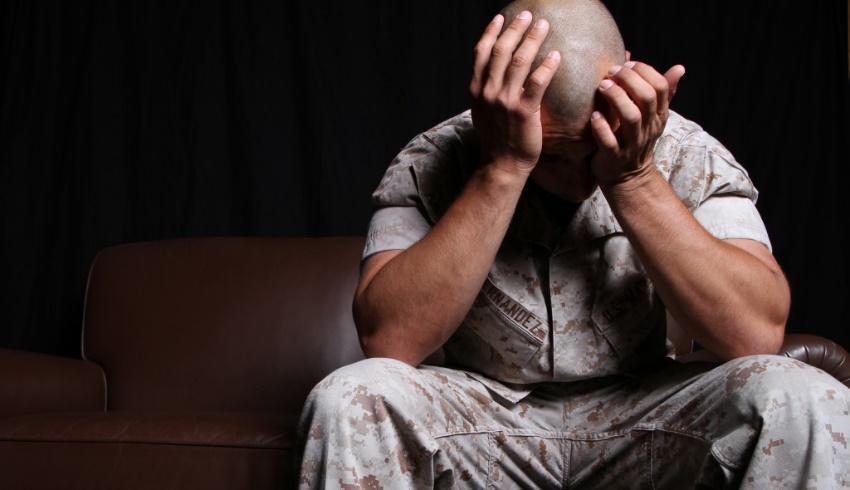 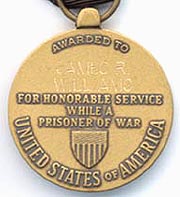 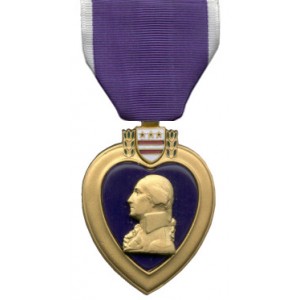 8
Non-Combat PTSD
Typical non-combat stressors include, but are not limited to:
Plane crashes
Ship sinking
Explosions
Medic/burn ward/graves registration unit
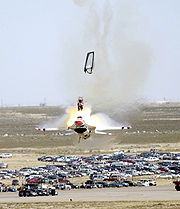 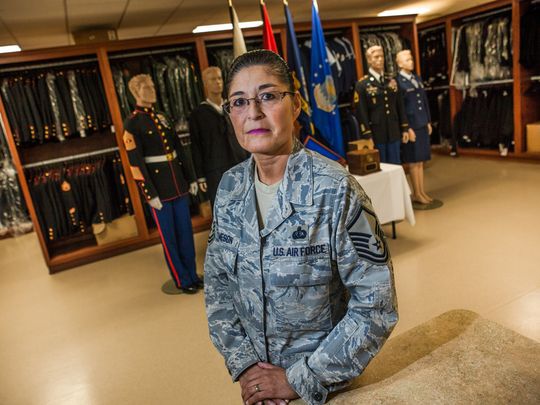 9
Non-Combat PTSD (cont’d)
Certain rules apply for the non-combat form of PTSD
Lay testimony does not qualify as “credible supporting evidence”
After the fact psychiatric analyses that infer traumatic event are insufficient
10
Personal Trauma PTSD
Event of human design that threatens or inflicts harm
May be male or female
Veteran’s testimony alone doses not qualify as “credible supporting evidence” of the incurrence of a stressor
11
Personal Trauma PTSD
Typical stressors include, but are not limited to:
Rape/assault
Domestic battering
Robbery/mugging
Stalking
Sexual harassment – may be obvious, more difficult to corroborate, should not be ruled out as a stressor
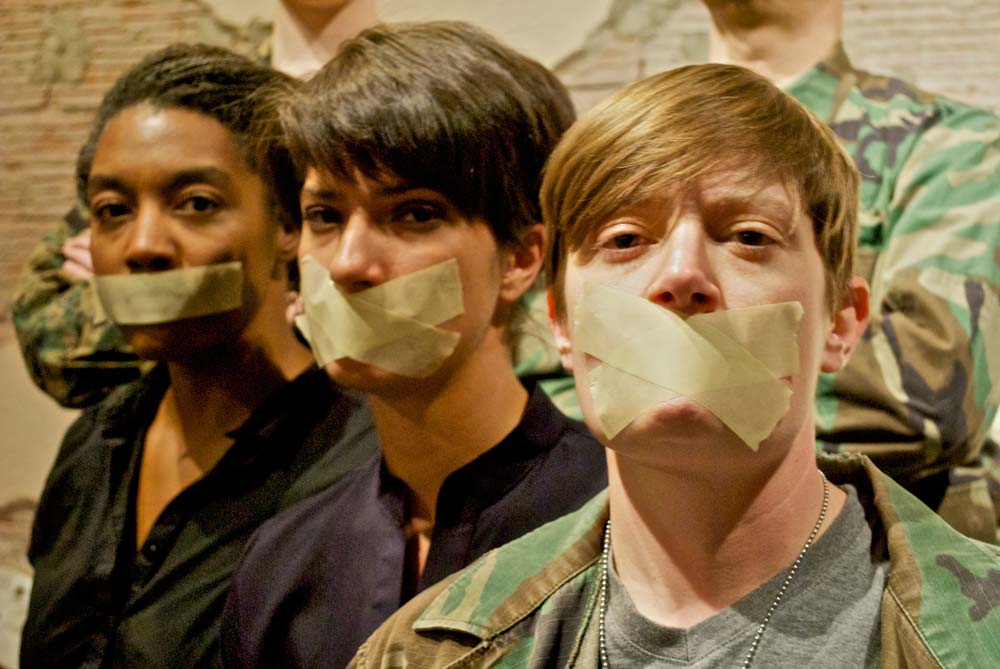 12
Alternate Sources of Evidence
Police reports
Counseling facilities
Rape crisis centers
Pregnancy/STD tests
Statements from family, roommates, etc.
13
Markers
Behavior changes:
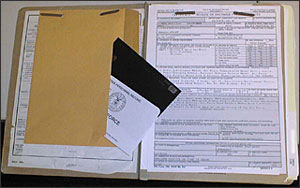 Substance abuse
Requests for a transfer to another duty assignment
Deterioration in work performance
Panic attacks, anxiety, depression, etc.
These may be in the service personnel record – read the records completely
14
Requesting a PTSD DBQ based on personal trauma
Any marker appearing during the approximate time frame of the claimed MST stressor will be sufficient to go forward with scheduling a VA examination and requesting a clinician’s opinion as to whether the marker can be associated with occurrence of a stressor and, if so, whether current PTSD symptoms are related to that in-service stressor.
15
PTSD due to Hostile Military or Terrorist Activities
Regulation change to 3.304(f)(3) on July 13, 2010:
Relaxed the evidentiary standard for establishing the required in-service stressor in certain cases
Acknowledges the inherently stressful nature of the places, types, and circumstances of service in which fear of hostile military or terrorist activities is ongoing
Represents one more change in a progression of lowering the threshold for verifying stressors
Dictated who performs PTSD examinations involving these claims (in the law, but not exclusive to fear)
16
PTSD due to Hostile Military or Terrorist Activities (cont’d)
Defines “Fear of hostile military or terrorist activity”
VA Form 21-0781 is still requested from the Veteran, but not necessarily required to adjudicate a fear based PTSD claim. Use of VA Form 21-0781 is intended to assist with gathering evidence to identify the stressor, not verify the stressor.  It is not meant to be a rigid requirement that unnecessarily delays the processing of PTSD claims
Should drastically reduce JSRRC requests (JSRRC will still be verifying non-combat and personal assault stressors)
17
What is NOT “fear of hostile military or terrorist activity”?
A Veteran who claims a fear-based stressor associated with anticipation of future deployment to a location of hostile military or terrorist activity does not meet the criteria established under the new rule.  Evidence of actual deployment or evidence of experiencing an actual threat to the integrity of the Veteran or others is required.
A fear-based stressor claimed to have resulted from learning of the death of another person when such death occurred remote from the Veteran in a location of hostile military or terrorist activity does not meet the required criteria.
18
PTSD Due to Hostile Military or Terrorist Activities (cont’d)
When to schedule exams based on the new criteria:
Claim for PTSD received with a diagnosis or symptoms noted
Receipt of verified service records or other evidence showing service in an area that would involve “hostile military or terrorist activity” (DD214 or other official records)
19
PTSD Due to Hostile Military or Terrorist Activities (cont’d)
Rating Decision Grants: Must clearly document in the decision that the Veteran’s lay testimony was adequate to establish occurrence of the claimed stressor and that the claimed stressor is consistent with the places, types, and circumstances of service

Rating Decision Denials based on fear: Must be completed using the long form narrative format. Explain why the evidence of record failed to meet any element(s) required for service connection; reasons or basis must be otherwise sufficient to allow the Veteran to understand the reason for denial
Reference: M21-1, Part III, Subpart iv, 6.C - Completing the Rating Decision  Narrative
20
PTSD Due to Hostile Military or Terrorist Activities (cont’d)
Summary of the new regulation:
Lay testimony may now be used to concede stressors for persons with no combat badge
Specific instructions on who may do examinations
Simplifies the stressor verification process for VA
21
DSM-V Criteria
Differences between DSM-IV
No multiaxial diagnosis
No GAF score
Can still diagnose under DSM-IV if not applicable under DSM-V, if dated prior to August 27, 2014
Any examination performed on or after August 27, 2014, which does not conform to DSM-V criteria, does not meet the requirements of 38 CFR 4.125 and is inadequate for rating purposes
Reference: M21-1MR, Part III.iv.3.A, Examination Requests
22
DSM-V Criteria (cont’d)
When assigning an increased evaluation and the only mental health DBQ of record is based on historic DSM-IV criteria, do NOT request a new examination based on DSM-V criteria unless the examination is otherwise inadequate for rating purposes. This rulemaking does not impact VA’s evaluation criteria for mental health disabilities.
23
DSM-V Criteria (cont’d)
Discussion of new diagnosis:
Unspecified Trauma- and Stressor-Related Disorder	
Anything other than PTSD cannot be SC under 3.400(f)(3)
24
Clemons v Shinseki
When a Veteran claims service connection for a mental condition, the claim is to be taken as a claim for service connection for ANY psychiatric disability
Therefore, review the service treatment records carefully for any comment on mental health conditions
If the examiner diagnoses any mental condition OTHER than PTSD due to an in-service stressor, that stressor must be verified before SC may be granted.
Reference: M21-1, Part III.iv.4.H, Mental Disorders
25
In-Service Diagnosis of PTSD Related to a Pre-Service Stressor
If a Veteran is sound on enlistment and develops delayed or late-onset PTSD in service related to a pre-service stressor, the claim may be granted under 38 U.S.C. 1110, which contains the general criteria for establishing service connection for a chronic disability. 

Reference: M21-1, Part III.iv.4.H, Mental Disorders
26
Rating Schedule
Review of Rating Schedule for Mental Conditions
38 CFR 4.125, Diagnosis of mental disorders
38 CFR 4.126, Evaluation of disability from mental disorders
38 CFR 4.127, Intellectual disability (intellectual developmental disorder) and personality disorders
38 CFR 4.128, Convalescence ratings following extended hospitalization
38 CFR 4.129, Mental disorders due to traumatic stress
38 CFR 4.130, Schedule of ratings—Mental disorders
27
38 USC 1702
Must develop one of the following for entitlement to arise within two years of discharge
Psychosis
Any active mental illness: Gulf War only


The issue of 38 USC 1702 must be inferred when service connection is denied for any of the above eligible classes
AND
Entitlement to the benefit can be granted.
28
Additional Considerations
Several other areas for rating consideration:
Improvement/stabilization of disability
Competency/Incompetency
Individual Unemployability
Paragraph 29 for Hospitalization in excess of 21 days
Secondary claims for substance abuse related disabilities
29
Court Cases for Review
Allen v Principi, No. 99-7199, February 2, 2001
Arzio v Shinseki, No. 2009-7107, April 19, 2010
Buchanon v Nicholson, No. 05-7174, June 14, 2006
Clemons v Shinseki, No. 07-0558, February 17, 2009
Cohen v Brown, No. 94-661, March 7, 1997
Forcier v Nicholson, No. 90-853, January 25, 2006
McClain v Nicholson, No. 05-0468, June 21, 2007
Mittleider v West, No. 96-1671, May 8, 1998
30
Frequently Asked Questions
Question:  What do we do when we set up an exam based on the Vietnam Service Medal for PTSD and the exam does not diagnose PTSD but rather depression and says the depression is “due to fear or hostile environment in service”?

Answer:  You cannot grant. “Fear” is NOT an in-service event for anything other than PTSD. Development and memorandum may be needed to verify the stressor.

Reference: M21-1, Part III.iv.4.H, Mental Disorders
31
Frequently Asked Questions
Question:  In regards to Clemons vs. Shinseki and Arzio vs. Shinseki: If a PTSD claim is pending and we receive an exam and can grant SC for anxiety disorder, does PTSD have to be separately denied?

Answer:  No. We would grant anxiety disorder, claimed as PTSD. We should make sure in our decision that we stated that the Veteran is SC for anxiety disorder claimed as PTSD. Clemons notes that a Veteran (in most circumstances) is not competent to diagnose his/her condition.
Reference: Clemons v Shinseki, No. 07-0558, February 17, 2009
32
Frequently Asked Questions
Question:  We receive a claim for increase in PTSD, which is currently rated at 30%. A 50% is shown on exam. The examiner also gives you other mental diagnoses and states that the PTSD is not related to the depression and bipolar disorder, but it is not possible to separate out the symptoms of the SC PTSD from the other conditions.

Answer:  Use all the symptoms to evaluation PTSD and increase to 50%, but do not code the others as if SC. 

Reference: Mittleider v West, No. 96-1671, May 8, 1998
33
Frequently Asked Questions
Question:  An examiner provides multiple mental diagnoses and states that the depression and alcohol abuse are related to the PTSD.

Answer:  Grant PTSD with depression and alcohol abuse.

Reference: M21-1, Part III, Subpart v, 1.D - Willful Misconduct and Line of Duty
34
Frequently Asked Questions
Question:  The examiner provides multiple mental diagnoses of PTSD, depression, and alcohol abuse. There is no discussion or delineation of symptoms.  

Answer:  Best practice is to DEFER. You shouldn’t rate this. The DBQ asks the examiner to discuss the relationship between mental conditions. If you don’t have this, ask for an addendum before assigning an evaluation for the PTSD.

Reference: M21-1, Part III, Subpart iv, 3.D, Examination Reports
35
Competency Defined
Competency means having:
The necessary ability or skills to be able to do something well or well enough to meet a standard
The capacity to function or develop in a particular way
A mentally competent person is defined as person who has the mental capacity to manage his or her own affairs, including disbursement of funds without limitation
36
Mentally Incompetent Person
A mentally incompetent person is one who,  because of injury or disease, lacks the mental capacity to manage his or her own affairs, including disbursement of funds without limitation
37
38 CFR 3.353
Rating agencies have sole authority to make official determinations of competency and incompetency
Competency
Propose incompetency
Final rating of incompetency
We must have clear and convincing evidence to rate someone incompetent 
Whenever there is reasonable doubt related to someone’s incompetency, such doubt will be resolved in favor of competency
38
Due Process
Due process must always be considered when making competency ratings 
We must propose to rate someone incompetent unless they have been adjudicated incompetent by an appropriate court
39
Practical Exercises and Review
Complete Exercise and Practical Scenarios Found in Handout 11 & 12
40
Questions
41